Pflegeangebote
im Bundesland Salzburg


										
											DGKS Gabriele Plank
											Mag.(FH) Gruber Judith
										Referat Pflege und Betreuung
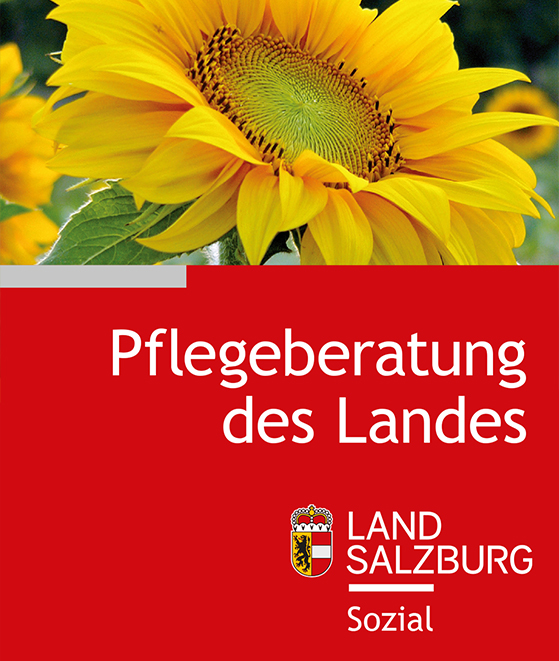 Pflegeberatung 
des Landes
Beratung und Unterstützung rund um das Thema Pflege:

Pflege zu Hause
Pflegende Angehörige
Pflegegeld
Beilhilfen
Hauskrankenpflege
Essendienste
Seniorenpflegeheime…
Pflegeberatung des Landes
Beratungsstellen:
Zentralraum Stadt Salzburg, Flachgau,  Tennengau
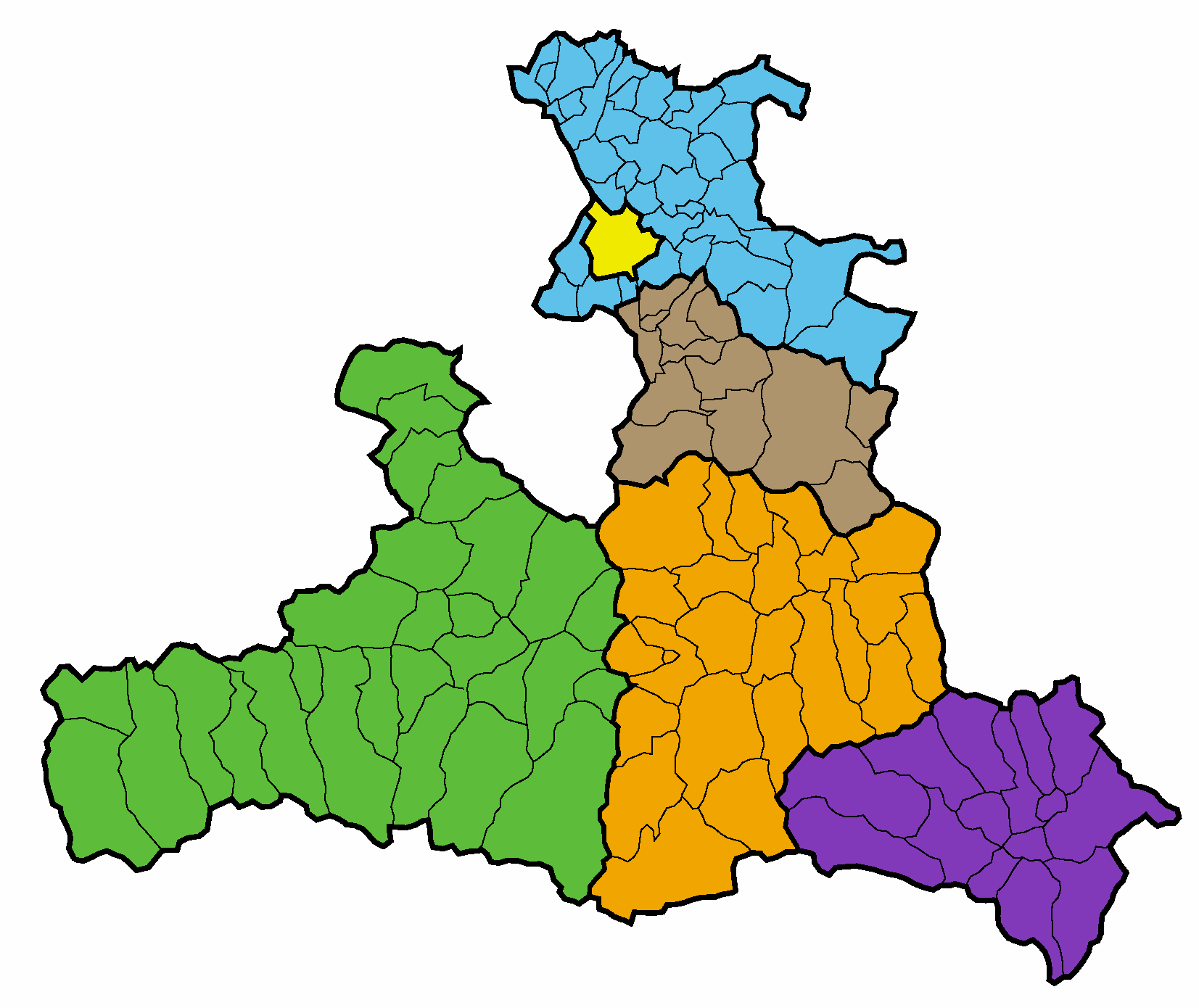 Lungau/PongauBeratungsstelle Tamsweg
PinzgauBeratungsstelle Zell am See
Haushaltshilfe/Hauskrankenpflege
Haushaltshilfe
Angebot:

Unterstützung bei der Haushaltsführung
Reinigung der Wohnung
Einkaufen
Unterstützung bei der Körperpflege
An – und Auskleiden…
Hauskrankenpflege
Angebot:

bietet Pflegeleistungen
Verabreichung von Injektionen
Verbandwechsel
Körperpflege
Bandagieren der Beine….
Haushaltshilfe und Hauskrankenpflege können kombiniert werden
Haushaltshilfe/Hauskrankenpflege
Finanzielles: Zuschuss des Landes
Richtet sich nach dem Haushaltseinkommen

  Höchsteigenleistung
Haushaltshilfe: € 32,80 ( € 32,10 Stadt)/Stunde
Hauskrankenpflege: € 33,60/Stunde

Mindesteigenleistung
pro Monat € 30,- (ohne Pflegegeld)
-	für maximal 100 Stunden pro Monat und Haushalt
		-     € 7,- pro Stunde vom Pflegegeld
Haushaltshilfe/Hauskrankenpflege   So einfach geht´s:
Bei einer Organisation
beim Erstgespräch
durch LReg./BH
schriftliche Mitteilung
Eigenleistung direkt an den Leistungserbringer
Notruftelefon/Essensdienst
Ergänzungsleistungen      Notruftelefon
Angebot:

Für Menschen, die z.B. alleine leben
Tag - und Nacht Hauptansprechperson

Anbieter: Rotes Kreuz, Hilfswerk, Volkshilfe

Kosten: 
1 x Anschlusskosten € 19,50 bis € 30,-
Monatsmiete ca. € 25,-
Ergänzungsleistungen    Essensdienste
Angebot:

wenn man nicht mehr selber kochen kann

Anbieter: Rotes Kreuz, Samariter-Bund, einige Seniorenheime

Kosten: ~ € 4,- und € 9,- ( je nach Leistung.  teilw.Zuschuss: 									abhängig vom Einkommen)
Tageszentren
Tageszentren
Angebot:

Pflegerische Betreuung und Gesellschaft für Pflegebedürftige
Entlastung für pflegende Angehörige

Leistungen:
Essen
Beschäftigungsangebote aller Art
pflegerische Betreuung
Fitness – bzw. Bewegungsangebote
Tageszentren
Tageszentren in der Stadt Salzburg:
Diakoniezentrum für Senioren Aigen*
Sozial-und Gesundheitszentrum St. Anna*
Tageszentrum Rauchgründe*

Kosten (Eigenleistung): 
ca.+/- € 35,- (z.T. sozial gestaffelt)
   (bezuschusst durch das Land und Gemeinden)


	* Fahrtendienste ab € 4,70 pro Fahrt im Stadtgebiet
Kurzzeitpflege
Kurzzeitpflege
Angebot:

„Urlaub“ im Seniorenheim im Bundesland Salzburg – zeitlich limitiert
Zur Unterstützung und Entlastung von pflegenden Angehörigen

Kosten:
Grund – und Pflegetarif oder Tagespauschale
	
Finanzierung:
Landeszuschuss € 50,- pro Tag (für max. 14 Tage)
Zuschuss Sozialministeriumservice (Ersatzpflege)
Kurzzeitpflege – Finanzierung
Landeszuschuss 

		Antrag durch Pflegebedürftigen

€ 50,- pro Tag ( für max. 14 Tage) 

wird direkt im Seniorenheim gestellt
Ersatzpflege
Ersatzpflege - Finanzierung
Bundeszuschuss – Ersatzpflege 
( bei Verhinderung der Hauptpflegeperson für professionelle oder private Ersatzpflege)
 		Antrag durch Hauptpflegeperson (nahe Angehörige)

pflegebedürftige Person mind. Pflegestufe 3, mind.1 Jahr 
Pflege seit einem Jahr
mind. 1 Woche durchgehend an Pflege verhindert

Einkommen der Hauptpflegeperson darf Grenze nicht überschreiten: 	
Bei Pflege einer Person von Stufe 1- 5         € 2.000,-
Bei Pflege einer Person von Stufe 6-7          € 2.500,-
Ersatzpflege- Finanzierung
Zuschuss liegt je nach Pflegestufe zw. € 1.200,- und € 2.200,-

Antrag wird beim Sozialministeriumservice gestellt
(kein Rechtsanspruch)
Wenn soziale Dienste etc.…nicht ausreichen
Seniorenpflegeheim – Hausgemeinschaft
24 Stunden - Betreuung
Hilfsmittel-Finanzierungsmöglichkeiten
Krankenversicherungsträger (GKK, BVA…etc.)
Gemeinden (z.B. Pflegebett)
Salzburger Landeskriegsopfer und Behindertenfonds
Treppenlift, Pflegebett, Badumbau
  (EINKOMMENSGRENZE)
Umbau der Wohnung/Wohnhäuser:
Land Salzburg-Wohnbauförderung
alten- und behindertengerechte Ausstattung
Danke für Ihre Aufmerksamkeit!
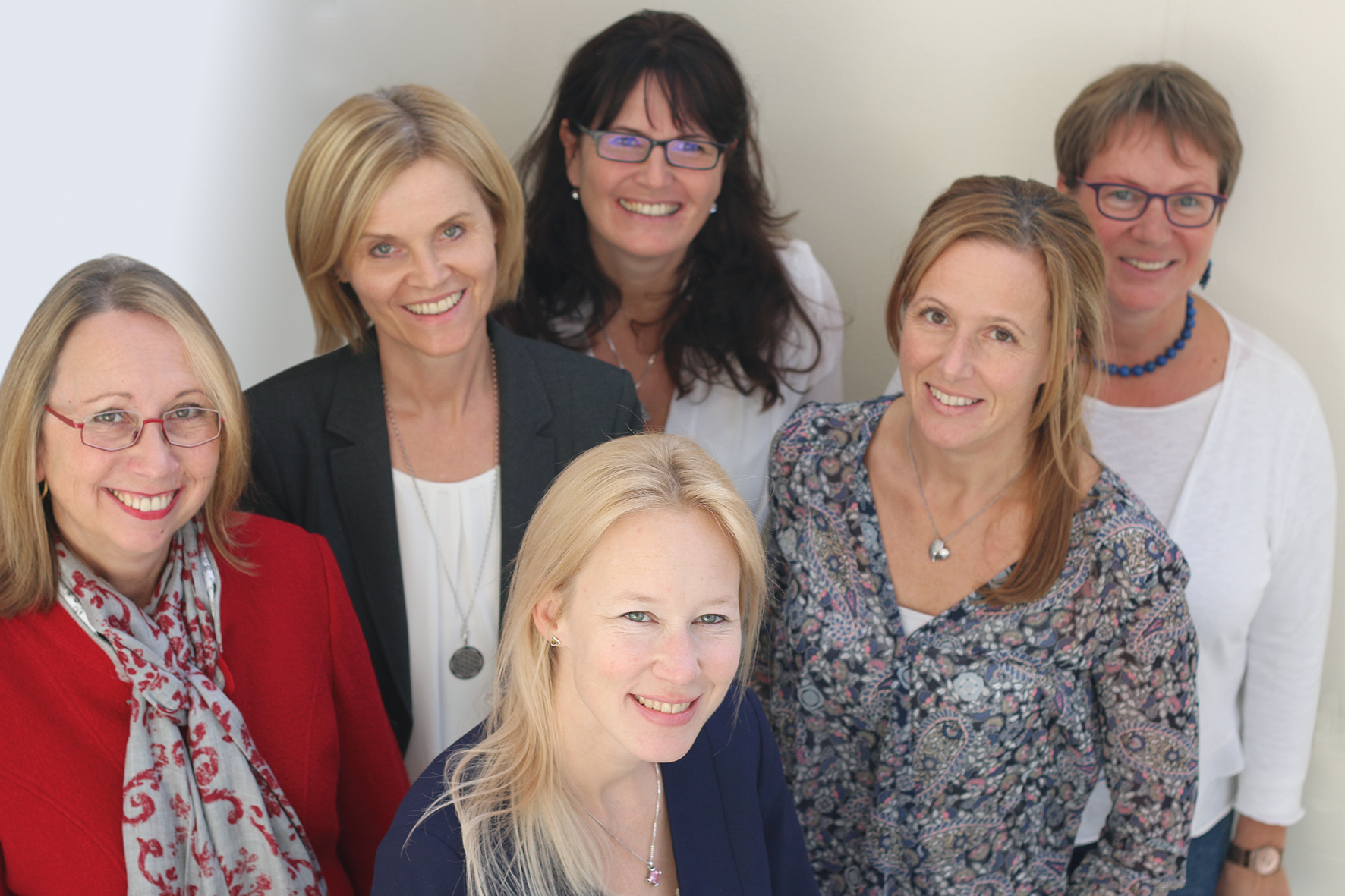 Fanny-von-Lehnert-Str. 1 , 5020 Salzburg, Tel: 0662/8042/3533